Dobrovolnictví – most mezi generacemi
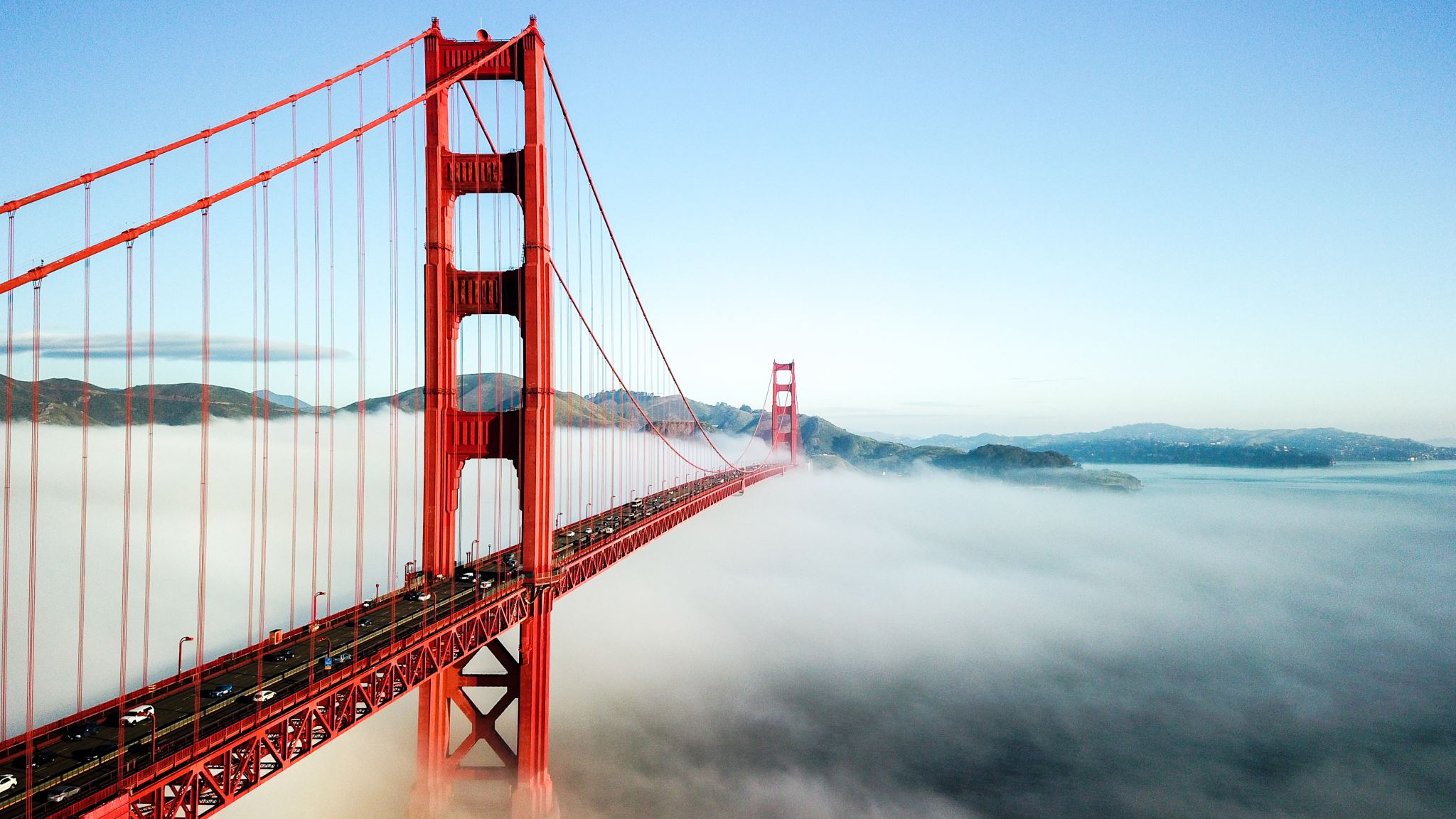 Tatiana Matulayová
Dobrovolnictví ve veřejných politikách
Strategický záměr pro oblast VŠ na období od roku 2021 – 
prioritní cíl 1 rozvíjet kompetence přímo relevantní pro život a praxi 
v 21. století 

Dobrovolnictví jako důležitá aktivita mládeže v EÚ:
Strategie EU pro mládež na roky 2019 – 2027
Evropský sbor solidarity
Prevence a řešení ohrožení mladých, Poslanecká snemovna
Dobrovolnictví studentů
Angažovanost studentů: občanská participace, účast na společenském dění, zapojení se do spolkové činnosti a činnosti neziskových organizací, angažování se v rámci i mimo univerzity

Dobrovolnictví = forma studentské angažovanosti
Dobrovolnictví studentů „znamená poskytovat služby ostatním buď v akademické komunitě nebo občanům mimo univerzitu v rámci výukových nebo mimoškolních aktivit." (McIlrath and Tansey 2013)
Prevence a řešení ohrožení mladých, Poslanecká snemovna
Dobrovolnictvípohled studentů
Prevence a řešení ohrožení mladých, Poslanecká snemovna
Překážky a Výzvy
Prevence a řešení ohrožení mladých, Poslanecká snemovna
Proč podporovat studenty v dobrovolnictví?Pohled ŠKOL/univerzit
Prevence a řešení ohrožení mladých, Poslanecká snemovna
Třetí Role školya dobrovolnictví
Projekt MŠMT Rozvoj systému uznávání neformálního vzdělávání na vysokých školách ve spojení s realizací dobrovolnických aktivit (2023)

Dobrovolnické centrum Univerzity Palackého s podporou Olomouckého kraje https://dobrovolnici.upol.cz/pro-stredoskolaky/

Uznávání dobrovolnictví – kontroverzní otázka?
Prevence a řešení ohrožení mladých, Poslanecká snemovna
Výzva?
Prevence a řešení ohrožení mladých, Poslanecká snemovna
Výzva?
Prevence a řešení ohrožení mladých, Poslanecká snemovna